Figure 1 Flow diagram of identification of Seventh-day Adventist and Baptist member cards. aPercentage is ...
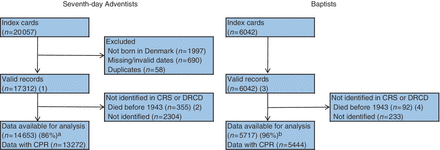 Int J Epidemiol, Volume 41, Issue 5, October 2012, Pages 1248–1255, https://doi.org/10.1093/ije/dyr089
The content of this slide may be subject to copyright: please see the slide notes for details.
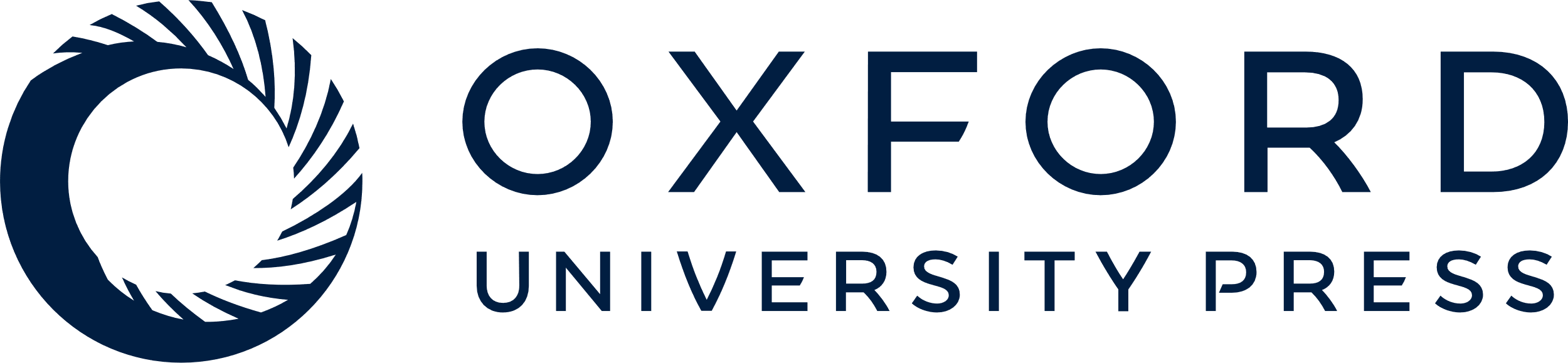 [Speaker Notes: Figure 1 Flow diagram of identification of Seventh-day Adventist and Baptist member cards. aPercentage is number divided by (1) minus (2) (n = 16 957) and bpercentage is number divided by (3) minus (4) (n = 5950). CRS, civil registration system; DRCD, register of causes of death; CPR, CPR number


Unless provided in the caption above, the following copyright applies to the content of this slide: Published by Oxford University Press on behalf of the International Epidemiological Association © The Author 2011; all rights reserved.]
Figure 2 SMRs of Seventh-day Adventists and Baptists during three periods for (a) lung cancer and (b) chronic ...
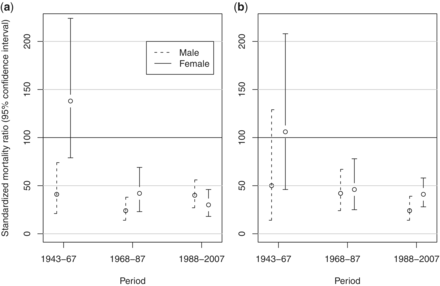 Int J Epidemiol, Volume 41, Issue 5, October 2012, Pages 1248–1255, https://doi.org/10.1093/ije/dyr089
The content of this slide may be subject to copyright: please see the slide notes for details.
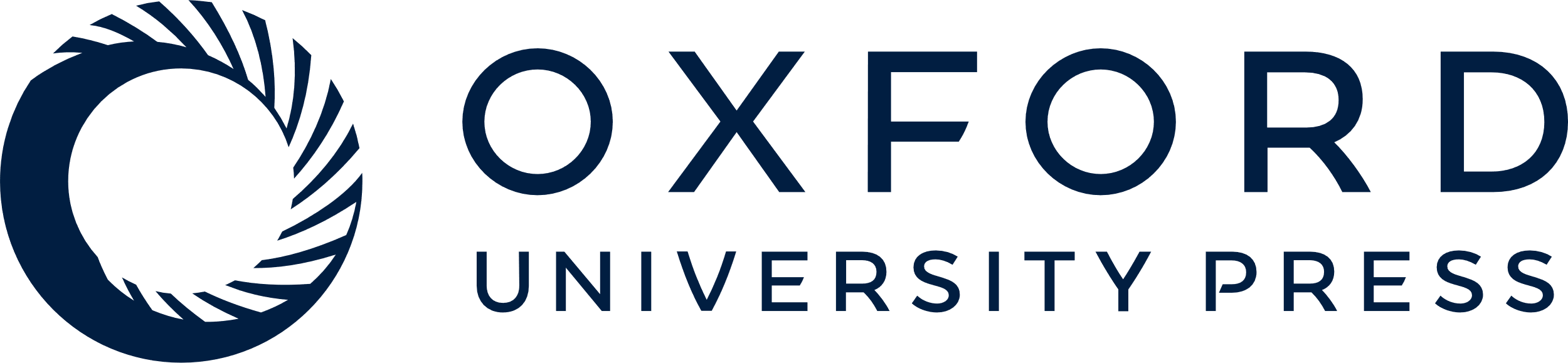 [Speaker Notes: Figure 2 SMRs of Seventh-day Adventists and Baptists during three periods for (a) lung cancer and (b) chronic obstructive lung disease, Denmark, 1943–2007


Unless provided in the caption above, the following copyright applies to the content of this slide: Published by Oxford University Press on behalf of the International Epidemiological Association © The Author 2011; all rights reserved.]